BRIEFING ON THE LATEST DEVELOPMENTS AT THE OPTIMUM COAL MINE
Date: Wednesday, 07 March 2018 
Time: 09:00 -13:00 
Venue: V227, 2nd Floor, Old Assembly
2018/03/09
1
PRESENTATION OUTLINE:
Introduction 
Background
Situation at the Optimum/Tegeta Operated Mines
Business Rescue Process
Sale of Assets in terms of the MPRDA
Financial Provision for Rehabilitation
Social and Labour Plan Compliance
Intervention by the DMR in addressing non-compliances at Optimum Coal Mine
Engagement with Stakeholders 
Conclusion
2
INTRODUCTION
The Department of Mineral Resources appeared before the committee on Wednesday, 28 February 2018.
A presentation that covers the recent development at Optimum coal mine and its compliance status was made to the committee.
Questions were raised regarding the current status, the  Department’s intervention on the matter, whether all stakeholders have been consulted and how the Department intends to resolve this matter. 
It was concluded that owing to the responses provided which were not satisfactory to the Committee, the DMR should be afforded an opportunity to present again.
The presentation covers the questions that were already raised and other Tegeta owned mines: Shiva Uranium in North West, Vryheid Revival Mines in KZN, Brakfontein, Idwala and Koornfontein in Mpumalanga.
3
BACKGROUND
Optimum Coal Mine is the holder of the mining right which is currently owned by Tegeta Exploration & Resources (Pty) Ltd
Brakfontein Mine is the holder of the mining right (two operations in Mpumalanga)
Idwala and Koornfontein (in Mpumalanga)
Shiva Uranium Mine (in North West owned by Oakbay Investment)
Vryheid Revival Mines (in KZN 4 mines owned by Tegeta Resources)
4
Situation at Optimum
Primary concern at Optimum mines revolved around the issues of delayed payment of salaries of permanent employees as well as non-payment of contractors and suppliers.
These state of affairs at Optimum resulted in the employees as well as suppliers embarking on industrial action .
A total of 1470 employees will be affected for Optimum and Koornfontein (including contractors), according to our records.
The company has been placed under business rescue and the region has received the notification on 01 March 2018.
5
Situation at Optimum continues
The company failed to adhere to the material terms and conditions of the approved Social and Labour Plan.
The company was issued with a Section 93 order on 19 February 2018 to remedy the non-compliances relating to their SLP commitments and has to respond to the Section 93 order by the 18th of April 2018.
The company also failed to adhere to the rehabilitation commitments and a Section 31L Notice in terms of National Environmental Management Act was issued on the 15th of February 2018.
6
Situation at Vryheid Revival Mines
The company has four mining rights and only two are operational. 
The company has applied for renewal of the mining rights , which have been granted.
Employees and contractors have been paid for February 2018.
Although the Business Rescue applies to the company as an entity , the Department has not been informed of the BRP.
A total of 99 employees will be affected according to our records.
7
Situation at Shiva Uranium Mine
Shiva Uranium/ Oakbay Resources has 3 mining rights adjacent to each other and its Social and Labour Plans has been integrated into one.  
Employees have been paid for February 2018.
Contractors have  been paid and business rescue practitioners have taken over the running of the mine.
A total of 226 employees will be affected (including contractors), according to our records.
8
Business Rescue Process(BRP):
The purpose of business rescue is to maximize the likelihood of the company continuing in existence on a solvent basis, or create a better result than would have been the case under liquidation circumstances. DMR will file as a creditor in respect of shortfall of financial provision for rehabilitation
DMR will also continue to engage with the
    Business Rescue Practitioner.
9
Sale of Assets in terms of the MPRDA
In terms of Section 11, a right, an interest in a right or a controlling interest in a company may not be ceded without Ministerial consent except in a case of listed entities.
Section 11 process is a commercial transaction entered into between parties and has to go through Competition Commission and other Regulatory Bodies prior to lodging an application to transfer the rights.
According to the department records there are no section 11 applications received from the company to another entity.
10
FINANCIAL PROVISION FOR REHABILITATION: MP
The financial provision  is held with the Bank of Baroda for Optimum and Koornfontein Mines. 
The financial provision for both operations are subject to  a freezing order granted in favour of OUTA on the 16th of September 2017.  
The department received a notification from Nedbank dated 14 February 2018 informing the department of its intention to withdraw the guarantees. 
Upon receipt of this notifications, the department responded on 15 February 2018 directing the bank to transfer the funds into the department’s bank account.
11
FINANCIAL PROVISION FOR REHABILITATION: MP
12
INTERVENTION BY THE DEPARTMENT IN ADRESSING ENVIRONMENTAL NON COMPLIANCES
The department had engagements between October 2016 and February 2018 with the representatives of Optimum Operations.
The purpose of the meeting was to address non-compliances and included the following issues:  
The withdrawal of the financial provision from the Optimum Mine Rehabilitation trust held by Standard Bank. 
To confirm whether there was a withdrawal or the transfer of financial provision from the Standard Bank to Bank of Baroda.
Whether Optimum Coal had approval from the Department to withdraw or transfer the financial provision to Bank of Baroda.
13
INTERVENTION BY THE DEPARTMENT Cont’.....:
To address the rehabilitation backlog at Optimum Coal covering approximately 3400 hectares. (concurrent rehabilitation)
According to their reviewed rehabilitation plan, Optimum Coal undertook to rehabilitate a total of 598 ha per year.
If such rehabilitation was successfully implemented, then the Department as part of further intervention may determine whether there is surplus of submitted financial provision in order to release the excess funds.
The engagements also addressed the review of the financial liability for all their operations.
14
INTERVENTION BY THE DEPARTMENT Cont’...... :
The Department conducted compliance inspections  during the same period to monitor the implementation of the rehabilitation plan.
It was detected that rehabilitation programme was not implemented as committed by Optimum Coal Mine.
The statutory Notice for non compliance was issued on the 15th February 2018 to remedy the non compliances.
The current liability for 2017/2018 is yet to be reviewed and the formal annual financial provision assessment report is due March 2018.
15
FINANCIAL PROVISION FOR REHABILITATION:
16
SOCIAL AND LABOUR PLAN COMPLIANCE:OPTIMUM
During 2016 a complaint was received by the Department with regard to non-payment of the service provider by Optimum for the construction of Kwazamokuhle Health Centre.
Investigation was conducted on the general compliance of the SLP 
the Department detected the following non-compliance issues 
    Non-submission of Annual Report(s), HRD,LED and Procurement
17
DEPARTMENT’S INTERVENTION WITH REGARD TO SLP’S NON-COMPLIANCE : MP
In the arranged meeting it was detected that the approved SLP has since expired in December 2017.
The Department instructed Optimum Mine to identify all areas of non-compliance with the first approved SLP’s commitments and provide remedial action plan.  
The department further instructed Optimum to submit the second SLP to be assessed by the Department with immediate effect.
The Department has issued the Section 93 statutory notice on 15 February 2018 for non-compliance.
The company is still under the 60 day period to make representation to the Department on how to remedy non-compliance.  
The Department has since been notified of the Business Rescue Practitioner (BRP) process which will outline the process of adhering to non-compliance.
18
SOCIAL AND LABOUR PLAN COMPLIANCE: KOORNFONTEIN
Koornfontein Coal Mine is the holder of the mining right (156MR) which is currently owned by Tegeta Exploration & Resources (Pty) Ltd.
Investigation with the general compliance of the SLP  was conducted.
The Department detected non-compliance with Annual Report(s), HRD, EE, LED & Procurement
19
DEPARTMENT’S INTERVENTION WITH REGARD TO SLP’S NON-COMPLIANCE : MP
The Department instructed Koornfontein Mine to extend the invitation to all relevant stakeholders, namely:
	- Koornfontein mine management
	- Suppliers and vendors of both Optimum and Koornfontein Mine
	- Organised Labour movements
	- LED Manager (Steve Tshwete Local Municipality)
20
SOCIAL AND LABOUR PLAN COMPLIANCE: BRAKFONTEIN MINE
As part of the material terms and condition of the aforesaid right, Brakfontein operation must comply with conditions of the approved Social and Labour Plan (SLP).
The  SLP inspection was conducted on 26 January 2018 and the Department detected non-compliance with the submission of  Annual Report(s), HRD,LED,Housing and Living Conditions	 & Establishment of the Future Forum
The Department issued a section 93 order on the 15th of February 2018 directing the Company to remedy all the identified non-compliance issues.
The company is still under the 60 day period and Department is awaiting representation from the Company.
21
SOCIAL AND LABOUR PLAN COMPLIANCE: SHIVA
The company is implementing SLP 1 (2011- 2016)
HRD – only external and internal learnerships implemented, all other training programs not implemented
Management control/ EE – Mining charter targets not met.
LED – Company committed to 3 projects and one is delayed.
Housing - no historical hostels, no home ownership scheme in place the company pays a transport allowance.
Downscaling – The Department  will be informed within  five weeks through a section 52  if any jobs will be lost. 
  SLP 2 has been submitted ,assessment and approval is pending.
  An audit whereby this non-compliance was identified – 02 March 2018
  A contravention notice  has been issued
22
ENGAGEMENT WITH STAKEHOLDERS:
Shiva Uranium: Labour (NUM) has been engaged, local authorities were  met on the 05th March 2018
Vryheid Revival Mines : Engagements are ongoing between the Edumbe Municipality, Organised Labour and the Department.
Optimum:   the department met with the CEO of the company on the 21st of February 2018  after the Section 93 Notices on Optimum and Brakfontein were issued.
The CEO requested the Department to withdraw the notices
The Department outlined the processes due to unfold as a result of the Notices.
The Company further advised the Department that Section 198 of LRA and Section 52 of MPRDA issued.
Invitation has been extended to BRP, DOL, Competition Commission and the MEC. The Department shall further meet with the MEC to engage on the matter to ameliorate the impact.
23
Safety Performance at Optimum
There were no fatalities at Optimum since 2 March 2015
There were 13 injuries reported since 2016 to date.
 The mine has been issued with three sect 54 instructions (stoppage instruction) in 2017
The last stoppage instruction was issued in September 2017.
24
Safety Performance at Optimum
Condition of Mine Equipment or Machinery
During the previous audits and inspections there were no instructions issued for poor condition on non-compliance machinery.
The Department has not received any formal complaint on the condition of the machinery.
The mine management will be required to present to the Department a Start Plan before full operations can commence
25
CONCLUSION:
The Department will register as creditors and  continue its engagement with the Business Rescue Practitioners.
The Department will continue to monitor and enforce compliance.
 The Department will continue to engage other relevant stakeholders
26
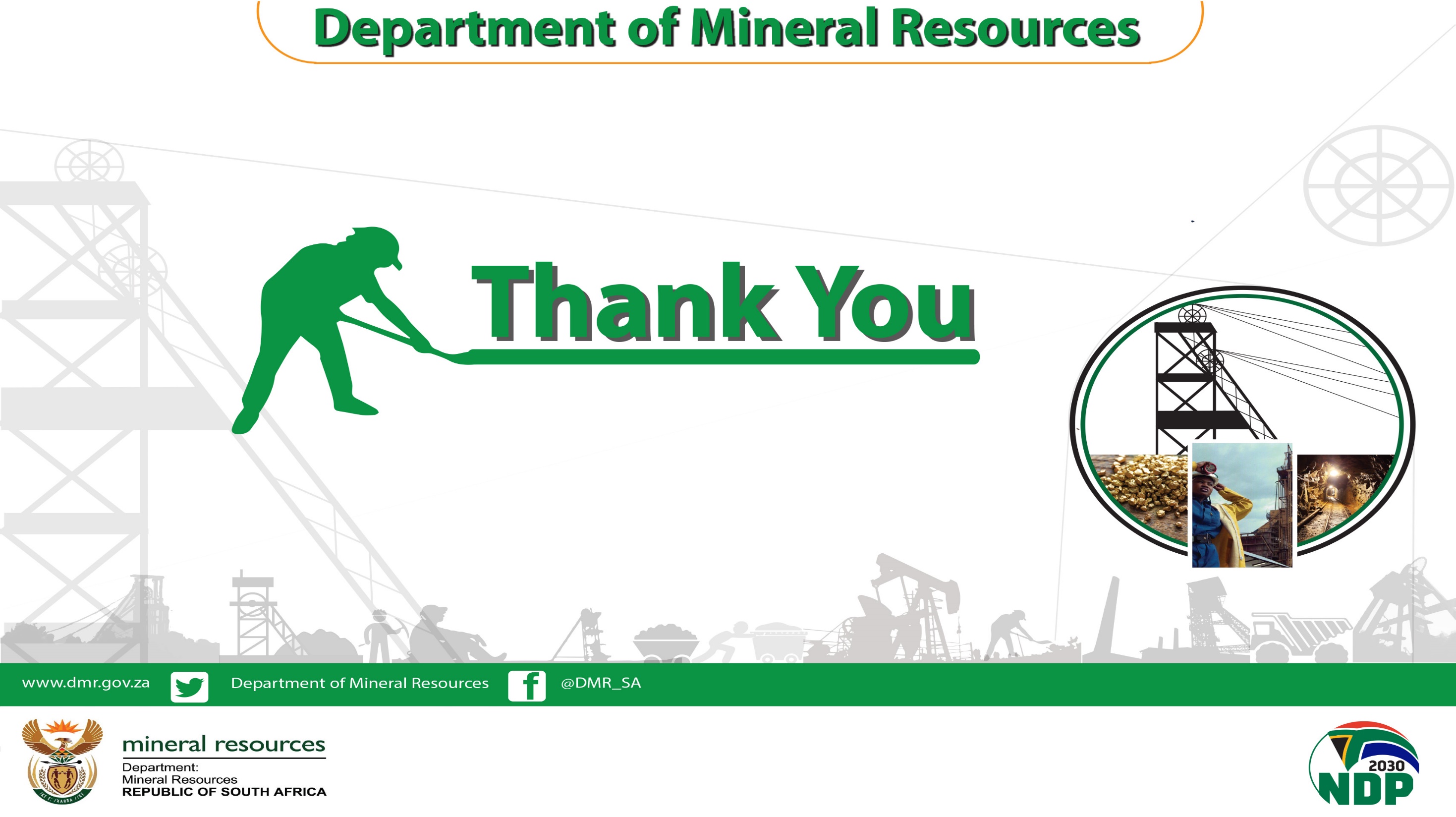 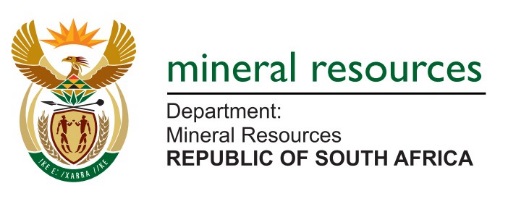 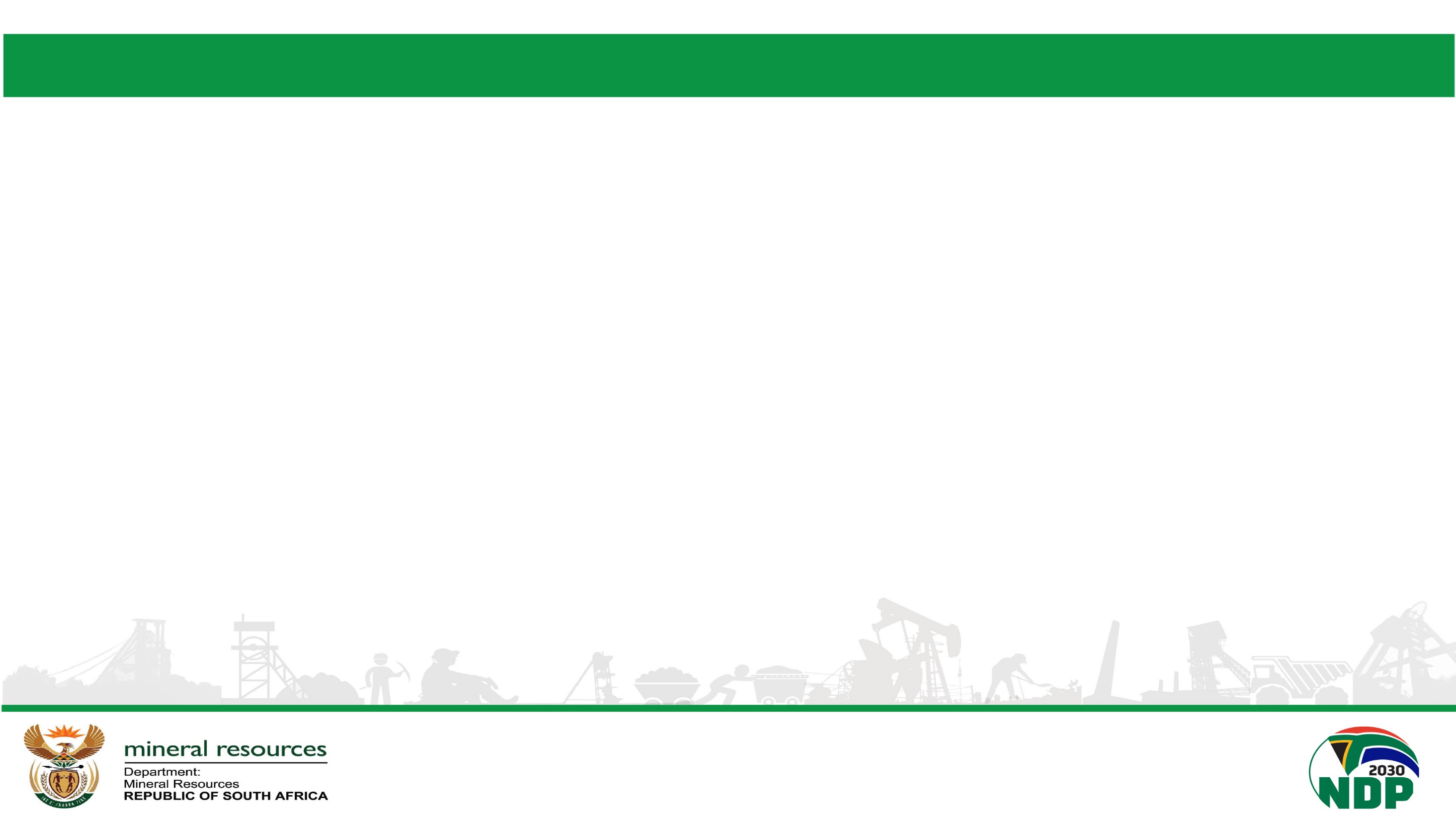